G. Muscles of the Arm
       * move the forearm (elbow)
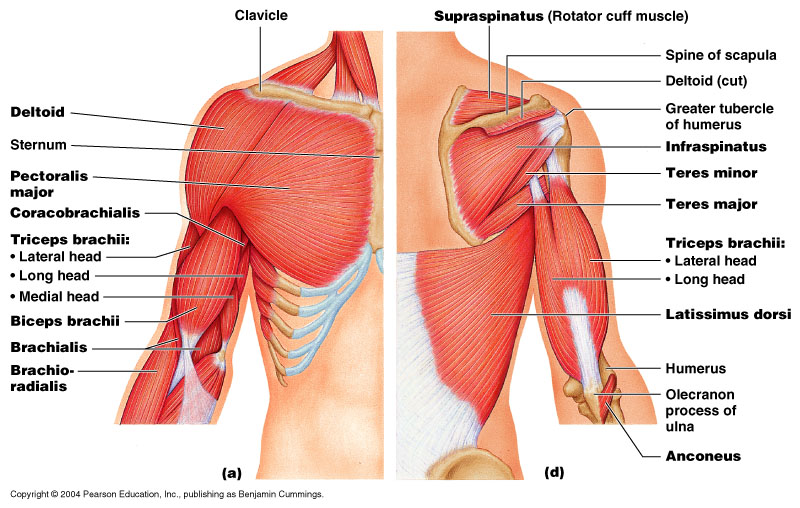 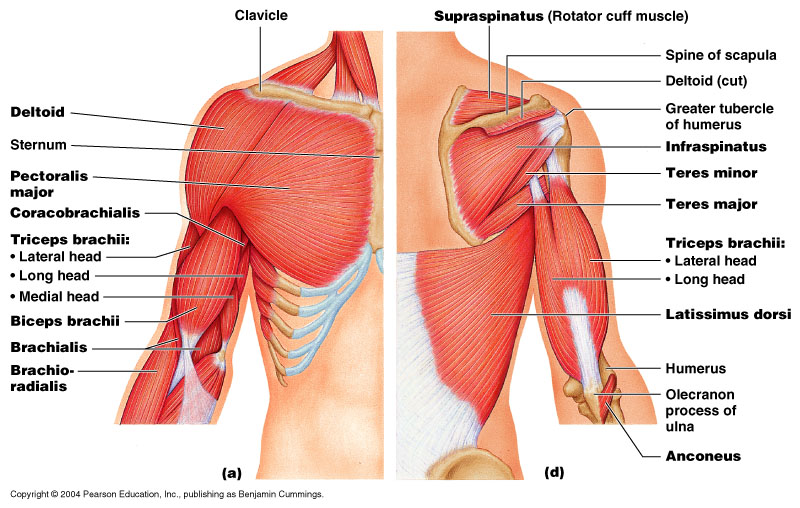 1. biceps brachii
  * L: anterior upper arm
  * A: flexes elbow, supinates hand
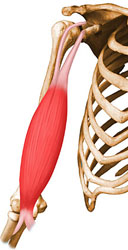 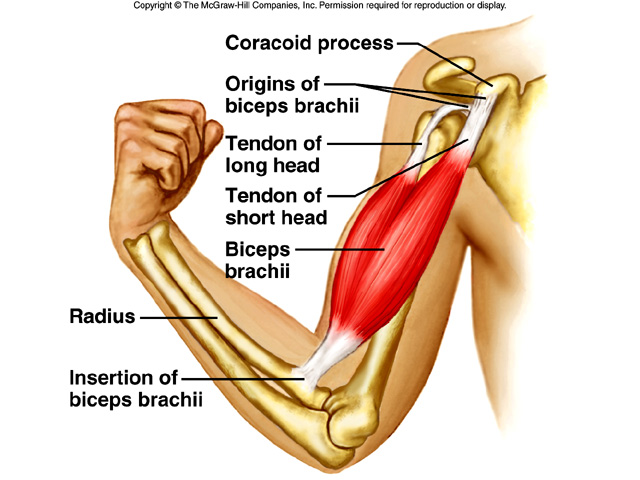 2. brachialis
  * L: medial upper arm
  * A: flexes elbow
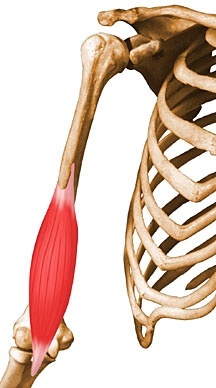 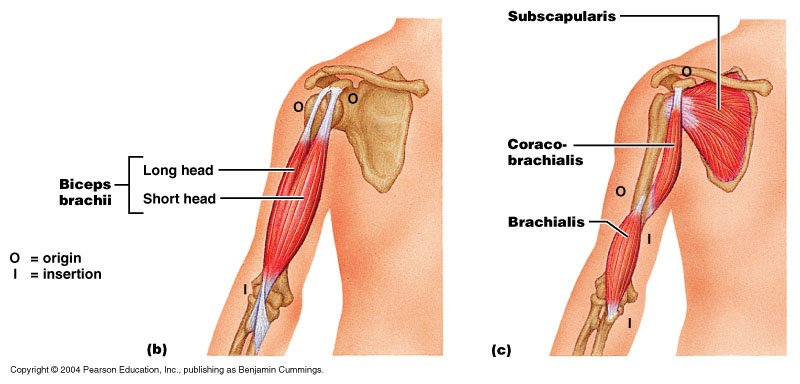 3. triceps brachii
  * L: posterior upper arm
  * A: extends elbow
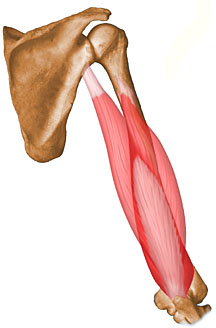 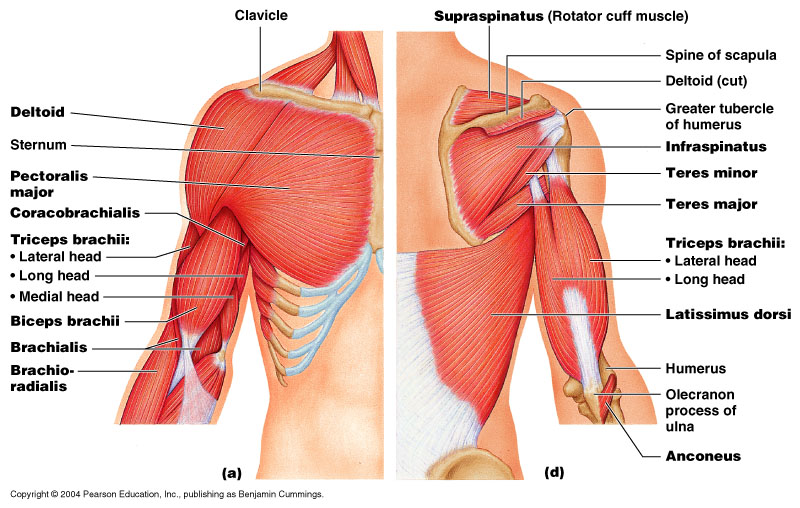 H. Muscles of the Forearm
* move the hand (wrist) and fingers
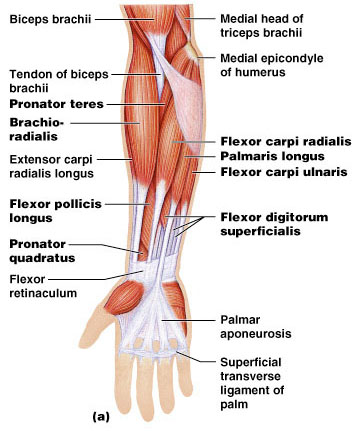 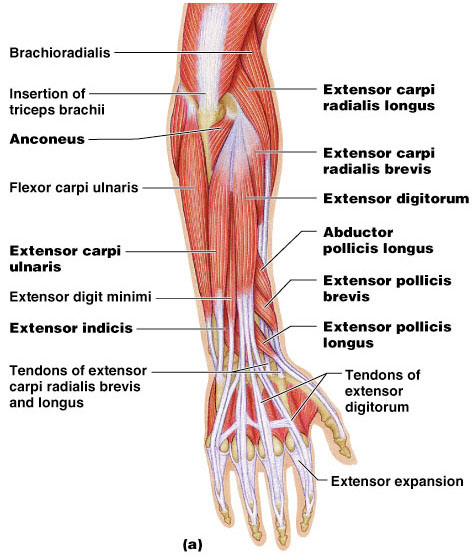 1. supinator
   * L: anterior/medial forearm
   * A: supinates hand
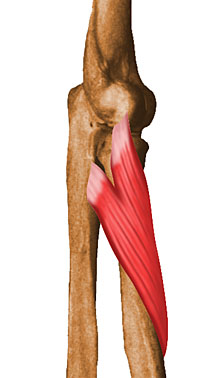 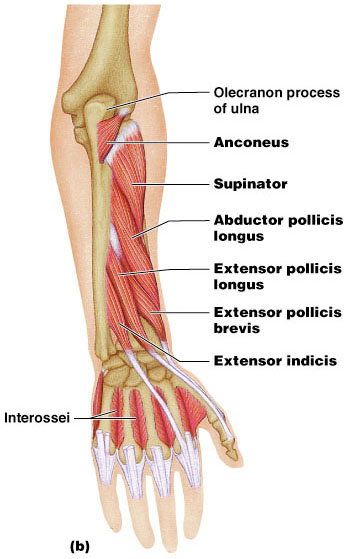 2. pronator teres
   * L: anterior/upper forearm
   * A: pronates hand
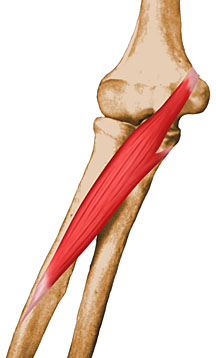 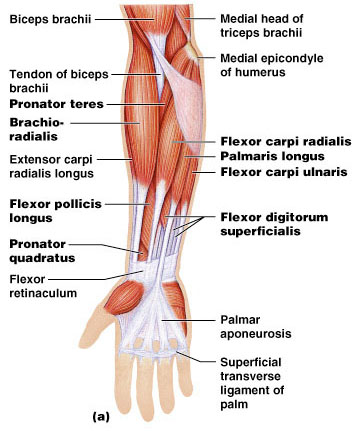 3. flexor/extensor carpi muscles
  * L: forearm
  * A: flex/extend wrist
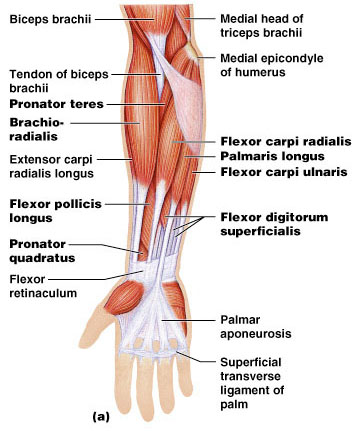 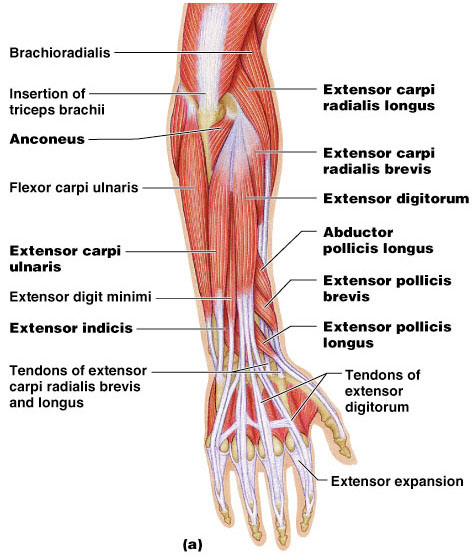 4. flexor/extensor digitorum muscles
  * L: forearm
  * A: flex/extend fingers
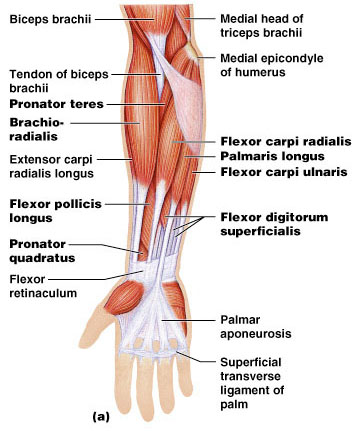 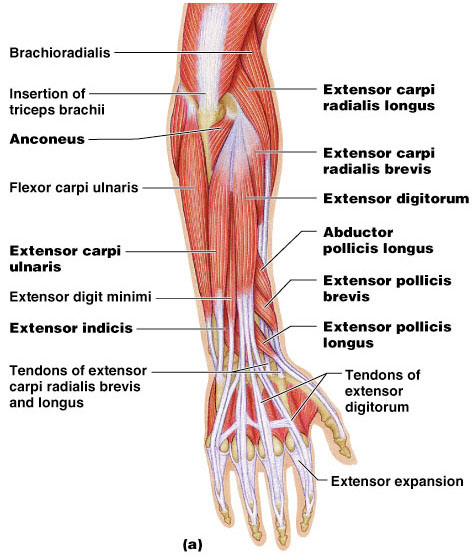 I. Muscles that move the Hip  and Lower limb
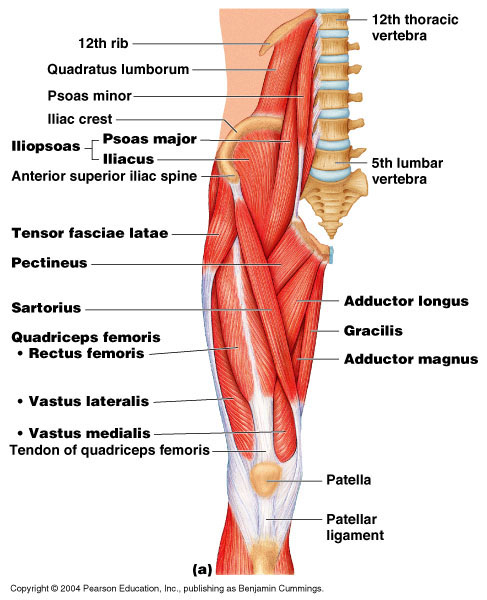 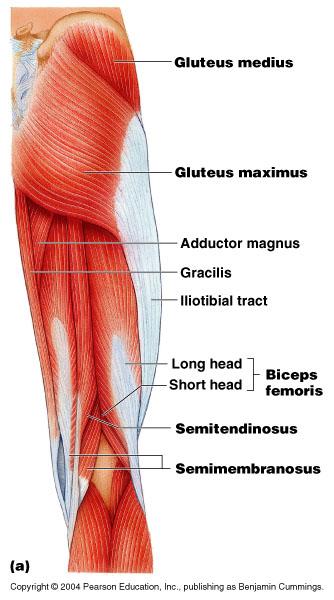 1. Muscles That Move the Hip (Femur)
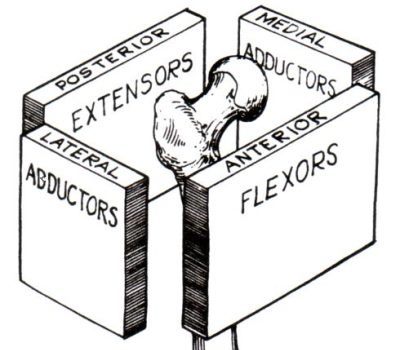 a. iliopsoas
  * L: deep anterior hip
  * A: flexes hip
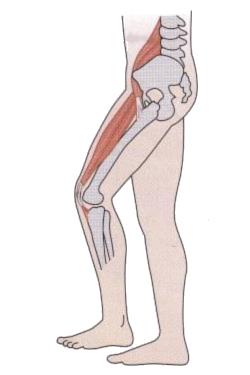 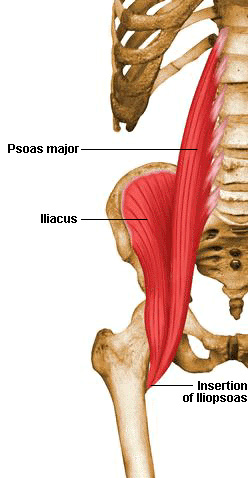 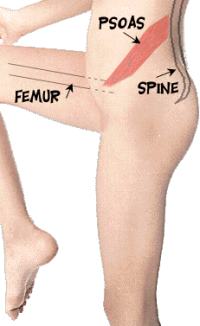 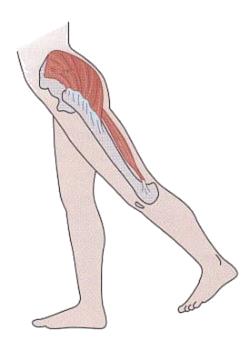 b. gluteus maximus
  * L: posterior hip
  * A: extends hip
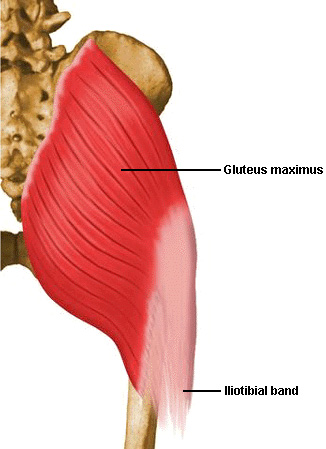 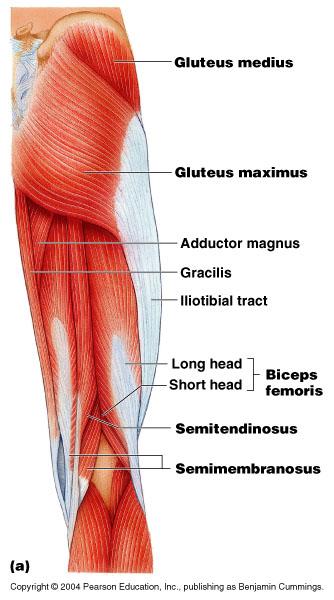 c. gluteus medius
  * L: lateral hip
  * A: abducts hip
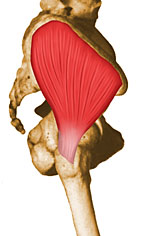 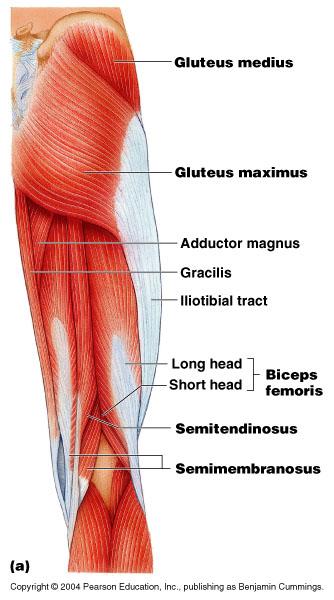 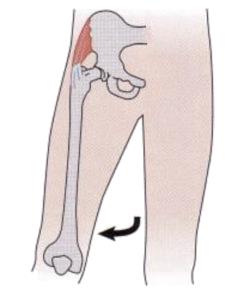 d. adductor group (groin)
  * L: medial thigh 
  * A: adducts hip
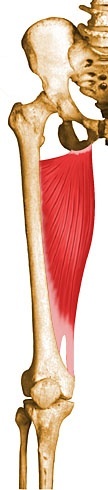 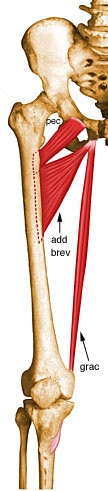 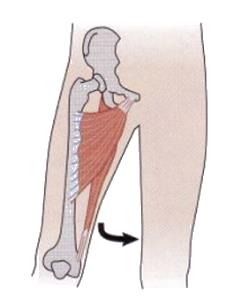 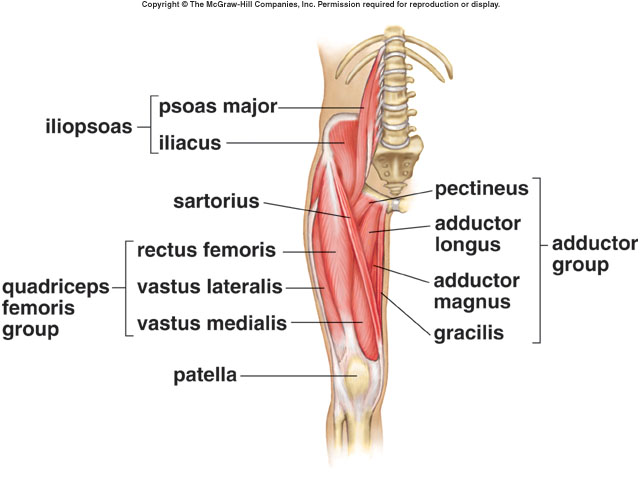 e. sartorius
  * L: crosses front of thigh
  * A: flexes, abducts, rotates hip
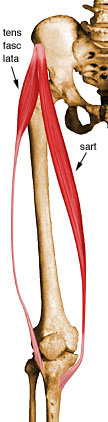 2. Muscles that move the Knee
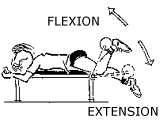 a. quadriceps femoris group
   * L: anterior thigh
   * A: extends knee
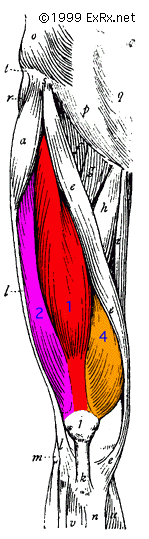 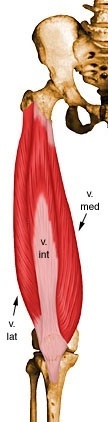 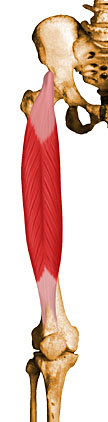 vastus lateralis
vastus medialis
vastus intermedius
rectus femoris
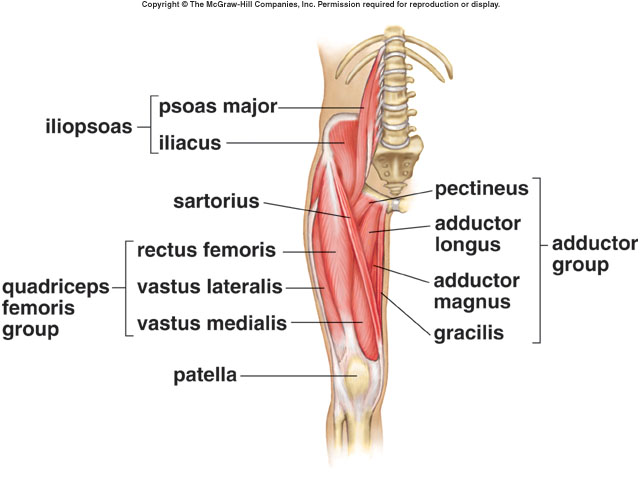 b. hamstring group
  * L: posterior thigh
  * A: flexes knee, extends hip
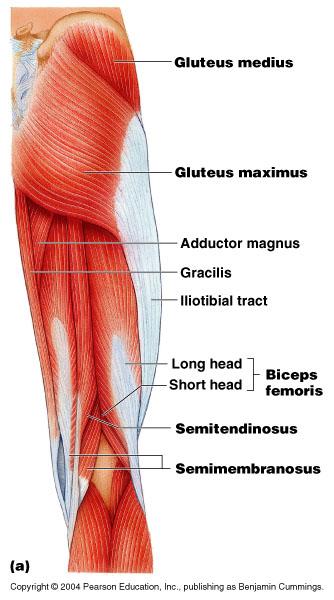 semitendinosus
semimembranosus
biceps femoris
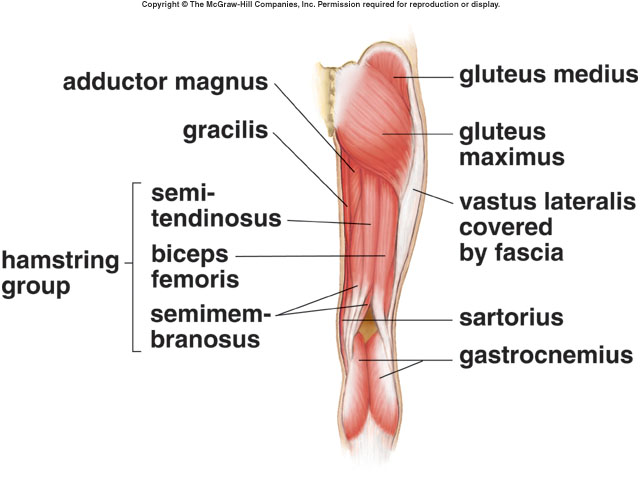 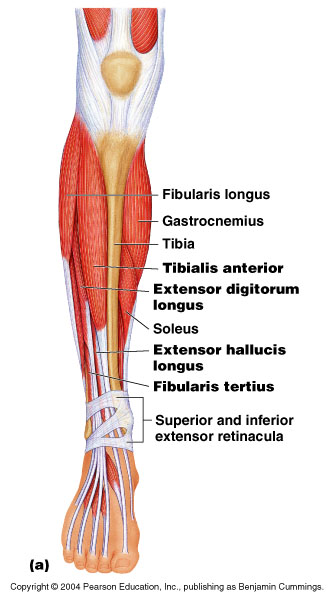 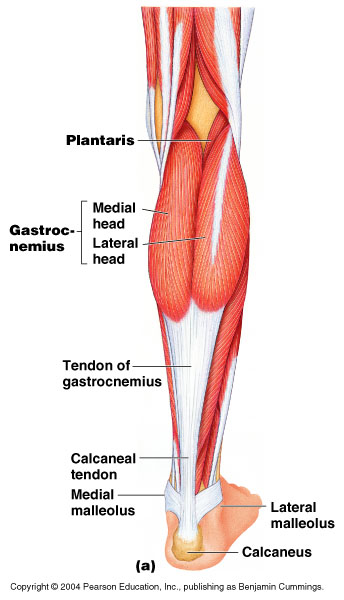 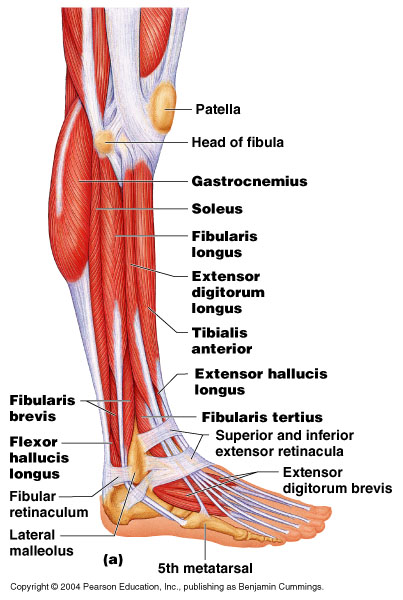 3. Muscles that Move the     Ankle and Toes
a. gastrocnemius
   * L: posterior lower leg (calf)
   * A: plantar flexes, everts ankle
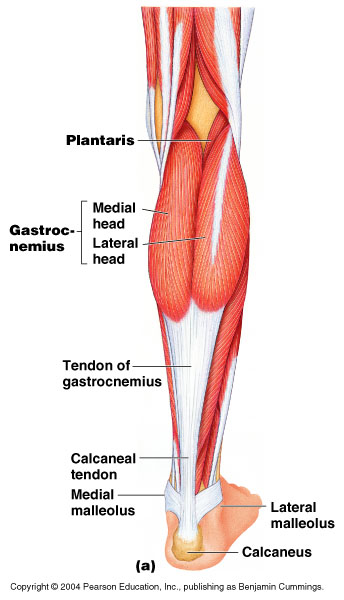 b. tibialis anterior
  * L: anterior lower leg (shin)
  * A: dorsiflexes, inverts foot
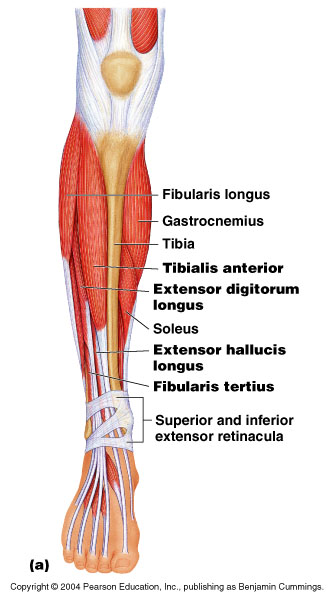 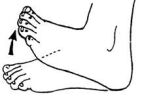 c. peroneus longus and brevis
   * L: lateral lower leg
   * A: evert, plantar flex foot
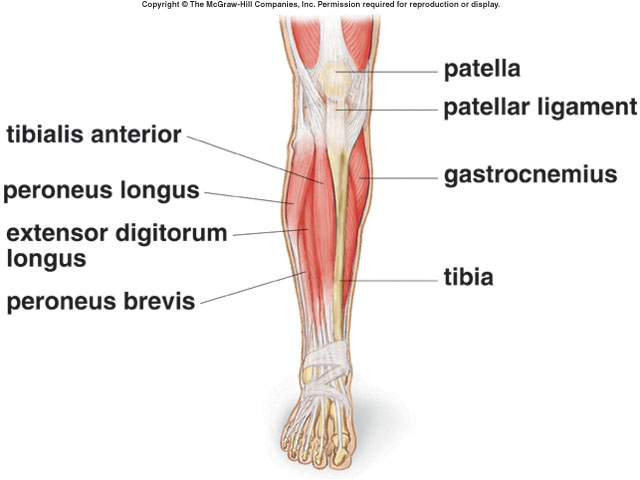 d. flexor/extensor digitorum longus
   * L: lateral posterior lower leg
   * A: flex/extend toes
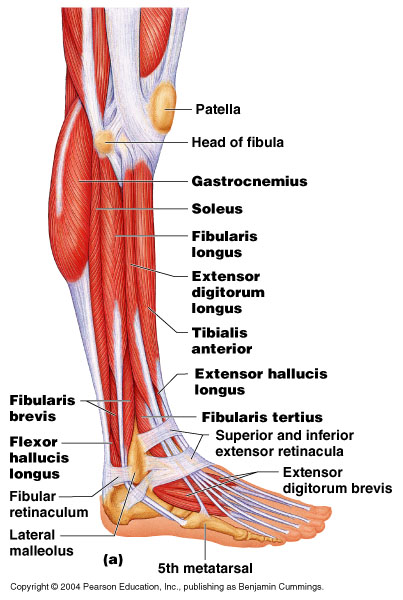